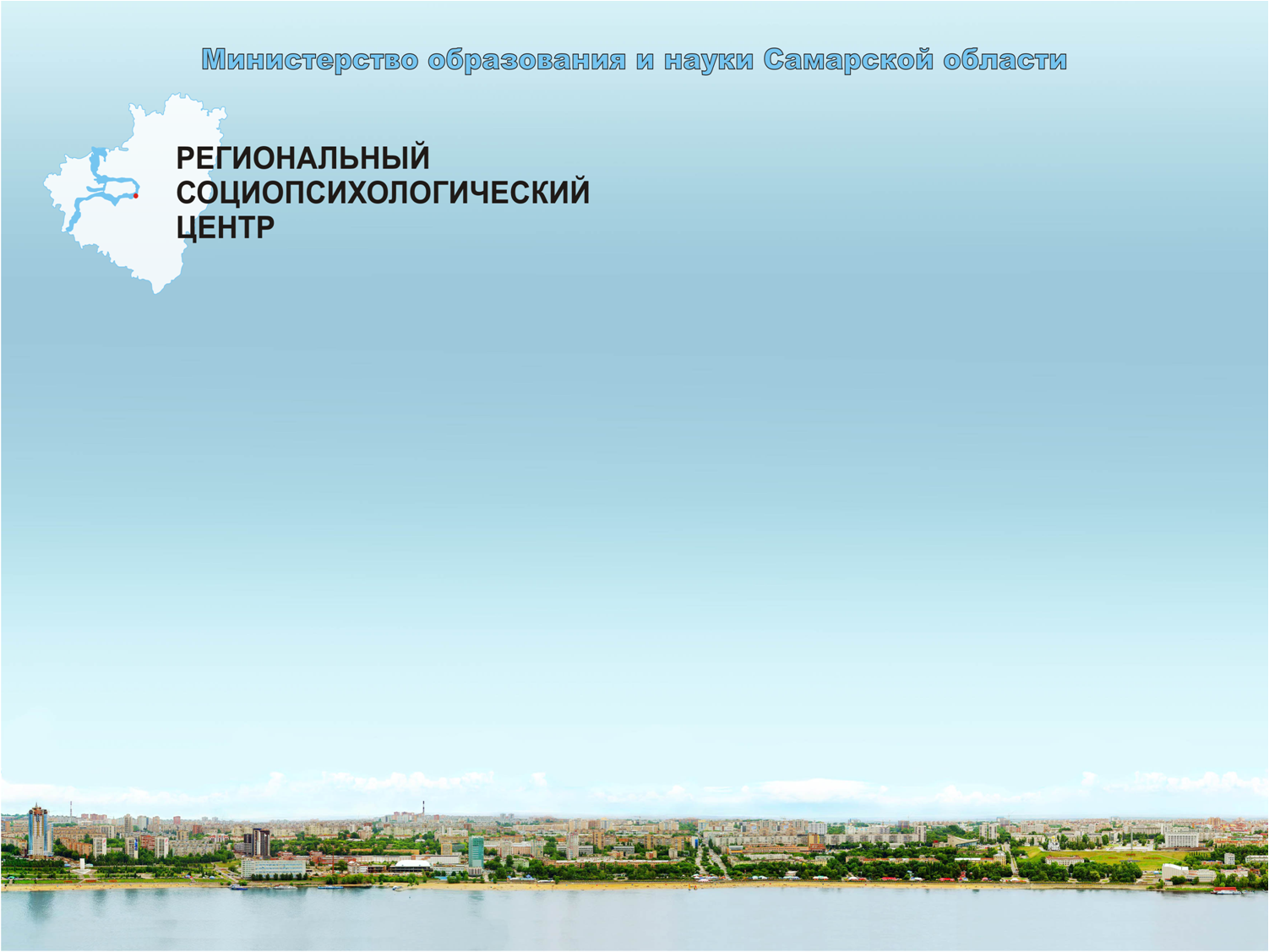 Создание психолого-педагогических условий реализации ФГОС ДО в дошкольных образовательных организациях Самарской областиСечкина Ольга Константиновна, к.псх.н., начальник отдела психолого-педагогического сопровождения образовательного процесса ДОУ;Материалы к рабочему совещанию для педагогов-психологов ДОУ Организатор: Региональный социопсихологический центрДата проведения: 28 ноября 2014 г.
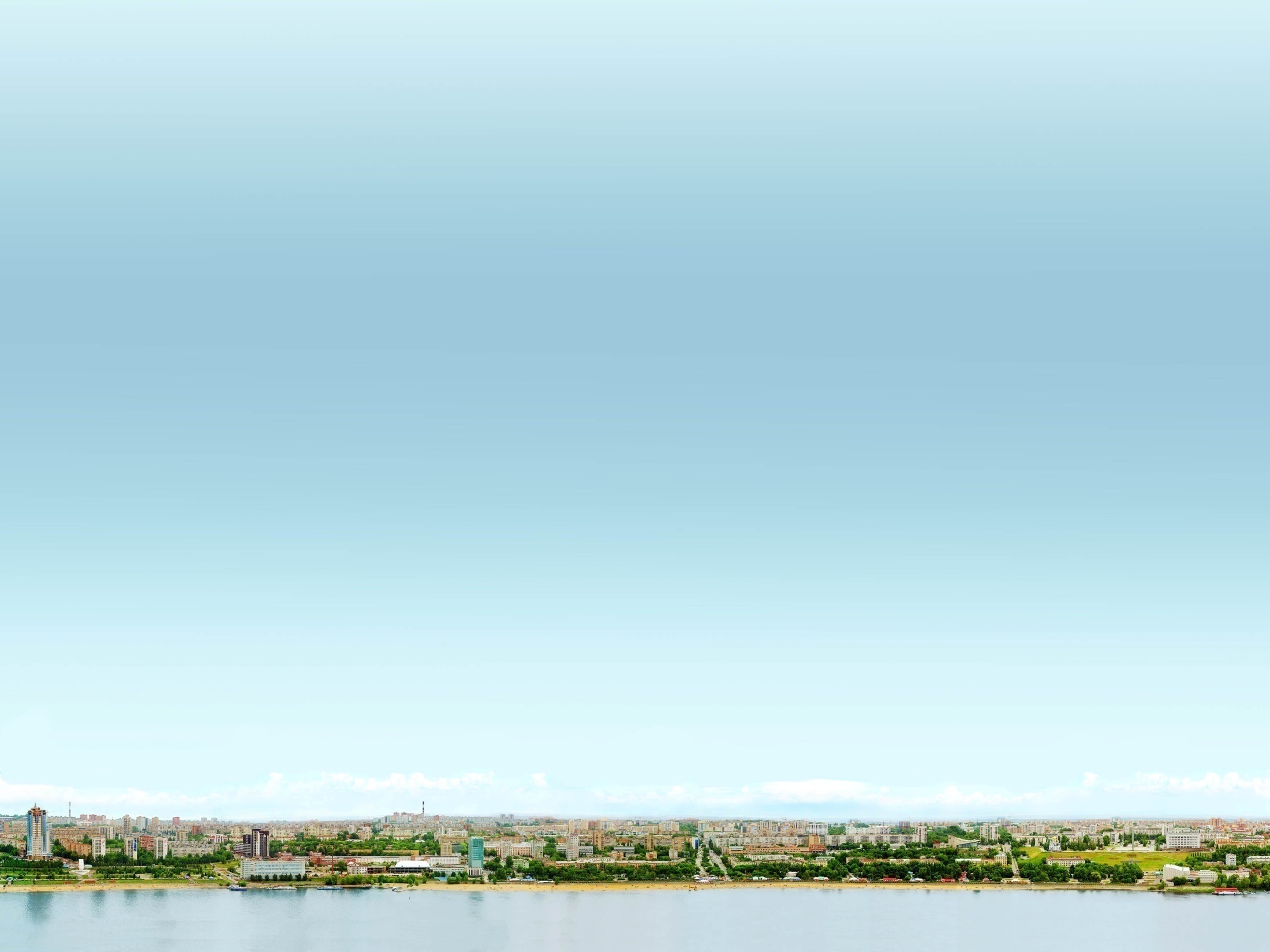 Федеральный государственный образовательный стандарт дошкольного образования задает требования к условиям реализации основной образовательной программы дошкольного образования, в том числе и к психолого-педагогическим условиям.
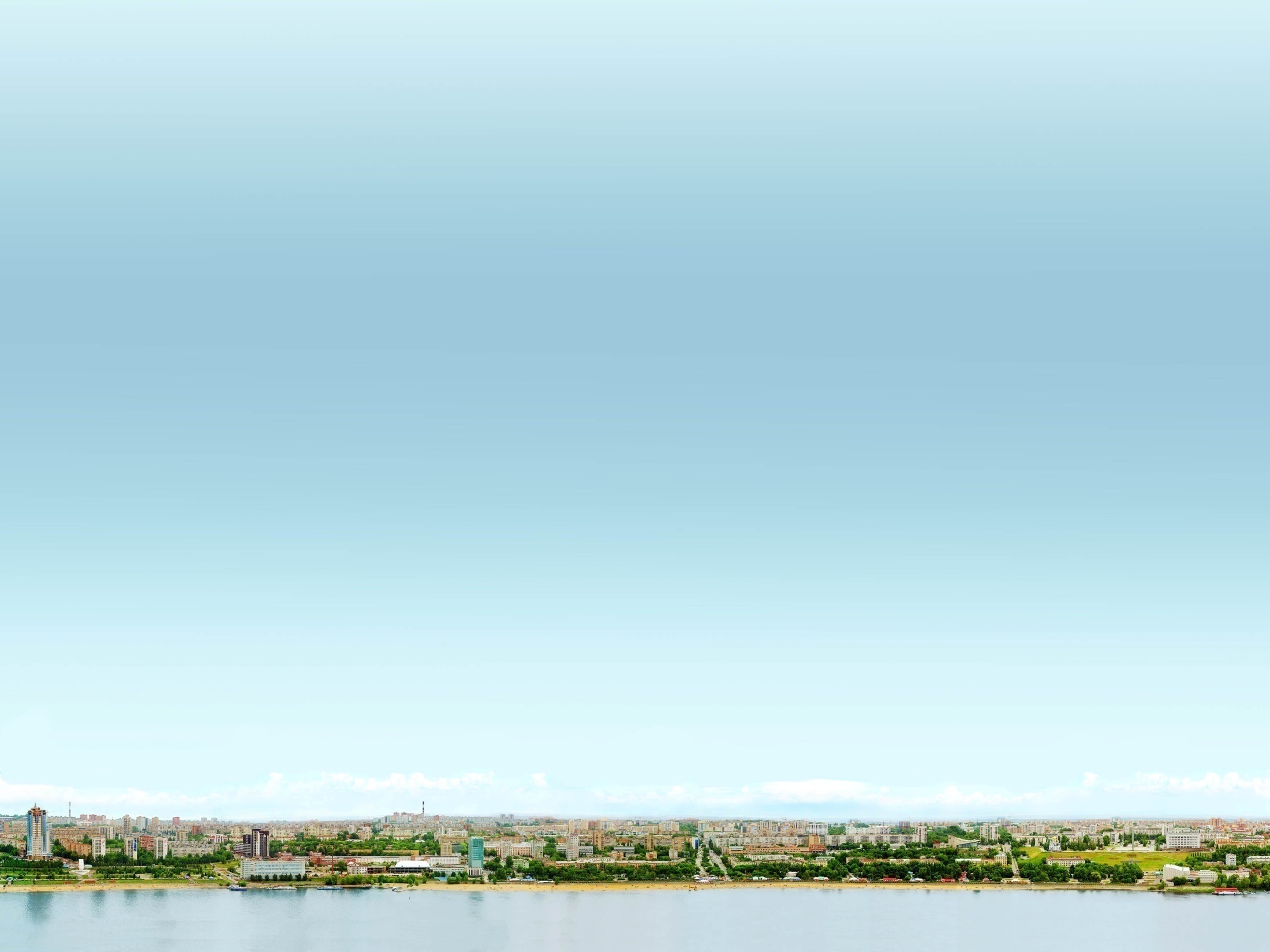 Под психолого-педагогическими условиями в Стандарте понимаются:
1) уважение взрослых к человеческому достоинству детей, формирование и поддержка их положительной самооценки, уверенности в собственных возможностях и способностях;
2) использование в образовательной деятельности форм и методов работы с детьми, соответствующих их возрастным и индивидуальным особенностям (недопустимость как искусственного ускорения, так и искусственного замедления развития детей);
3) построение образовательной деятельности на основе взаимодействия взрослых с детьми, ориентированного на интересы и возможности каждого ребёнка и учитывающего социальную ситуацию его развития;
4) поддержка взрослыми положительного, доброжелательного отношения детей друг к другу и взаимодействия детей друг с другом в разных видах деятельности;
5) поддержка инициативы и самостоятельности детей в специфических для них видах деятельности;
6) возможность выбора детьми материалов, видов активности, участников совместной деятельности и общения;
7) защита детей от всех форм физического и психического насилия;
8) поддержка родителей (законных представителей) в воспитании детей, охране и укреплении их здоровья, вовлечение семей непосредственно в образовательную деятельность.
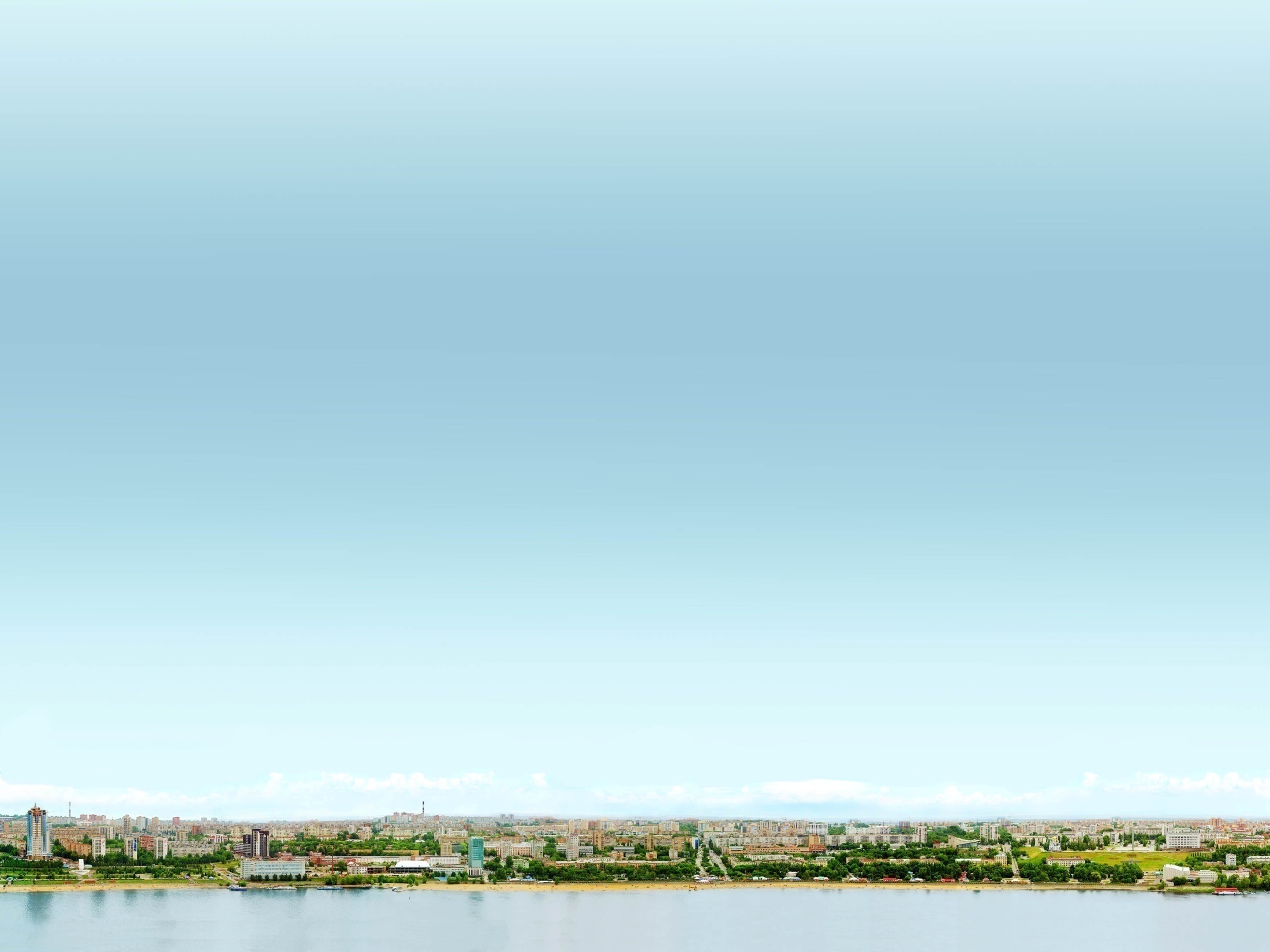 Специалистами Регионального социопсихологического центра проводилось исследование психолого-педагогических условий реализации ФГОС ДО в дошкольных образовательных организациях Самарской области. В исследовании приняли участие 568 педагогов дошкольных образовательных учреждений из 13 территориальных управлений Самарской области.
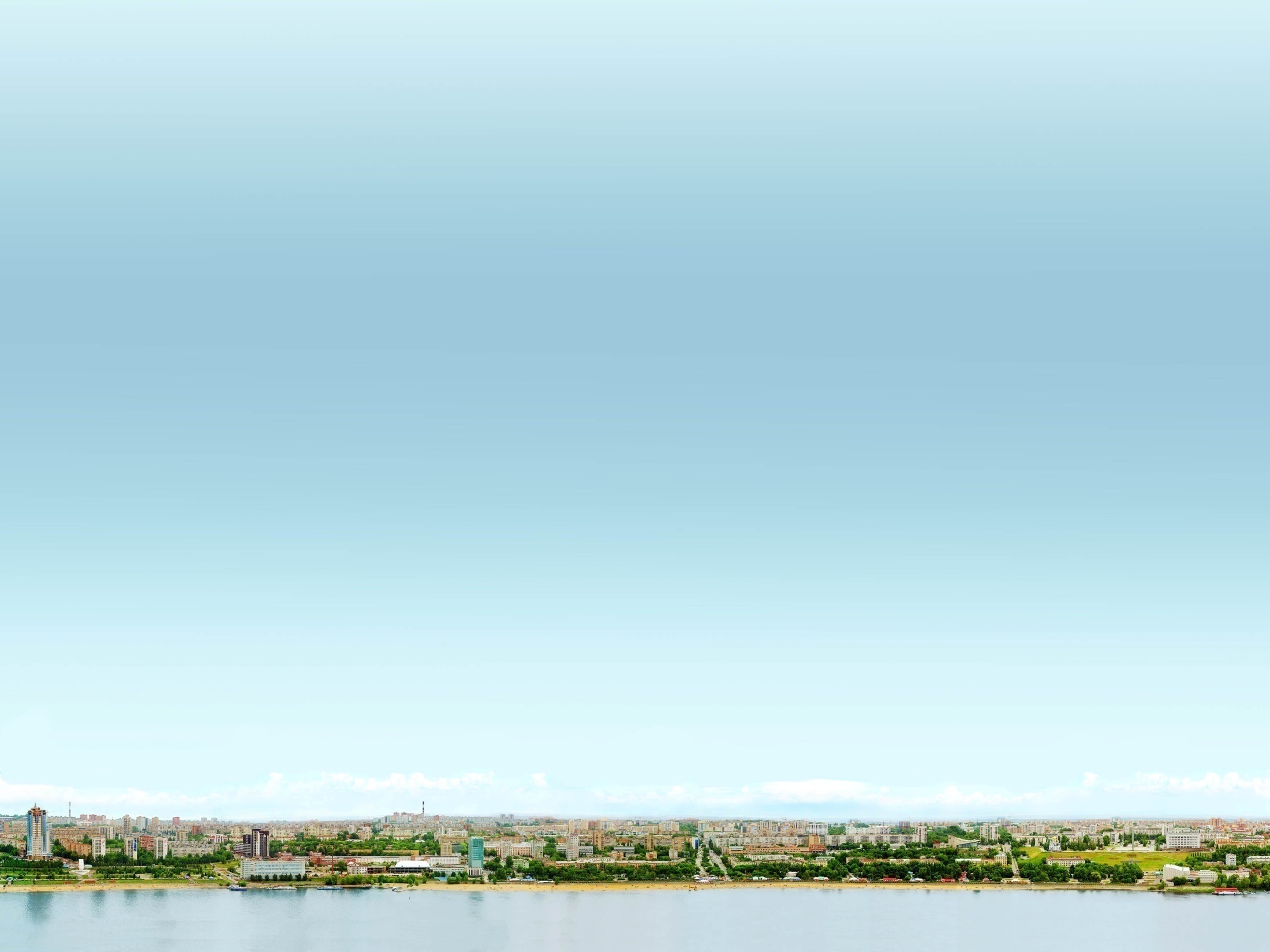 Уважение взрослых к человеческому достоинству детей, формирование и поддержка их положительной самооценки, уверенности в собственных возможностях и способностях
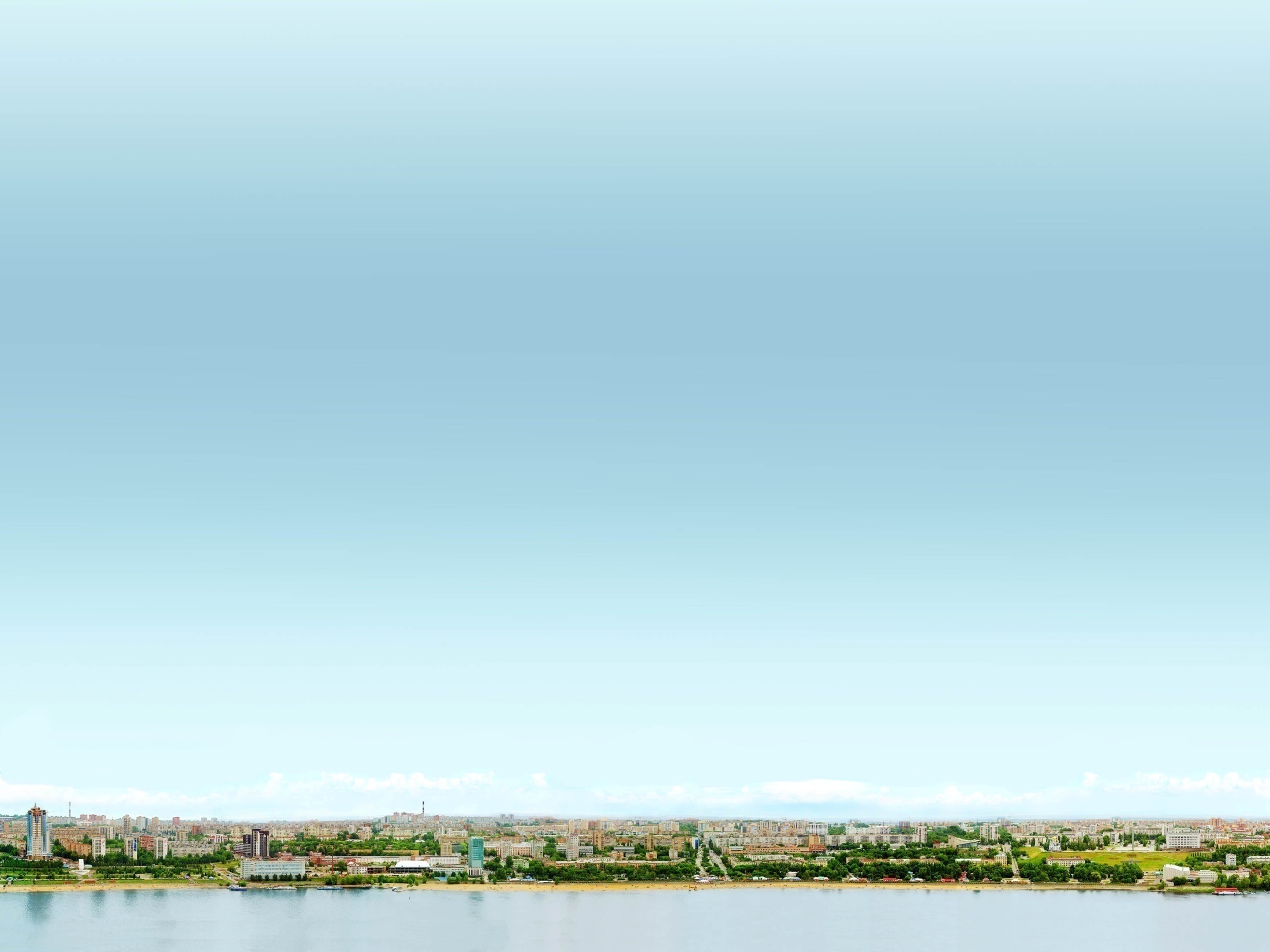 Второе  условие "Использование в образовательной деятельности форм и методов работы с детьми, соответствующими их возрастным и индивидуальным особенностям (недопустимость как искусственного ускорения, так и искусственного развития детей)"
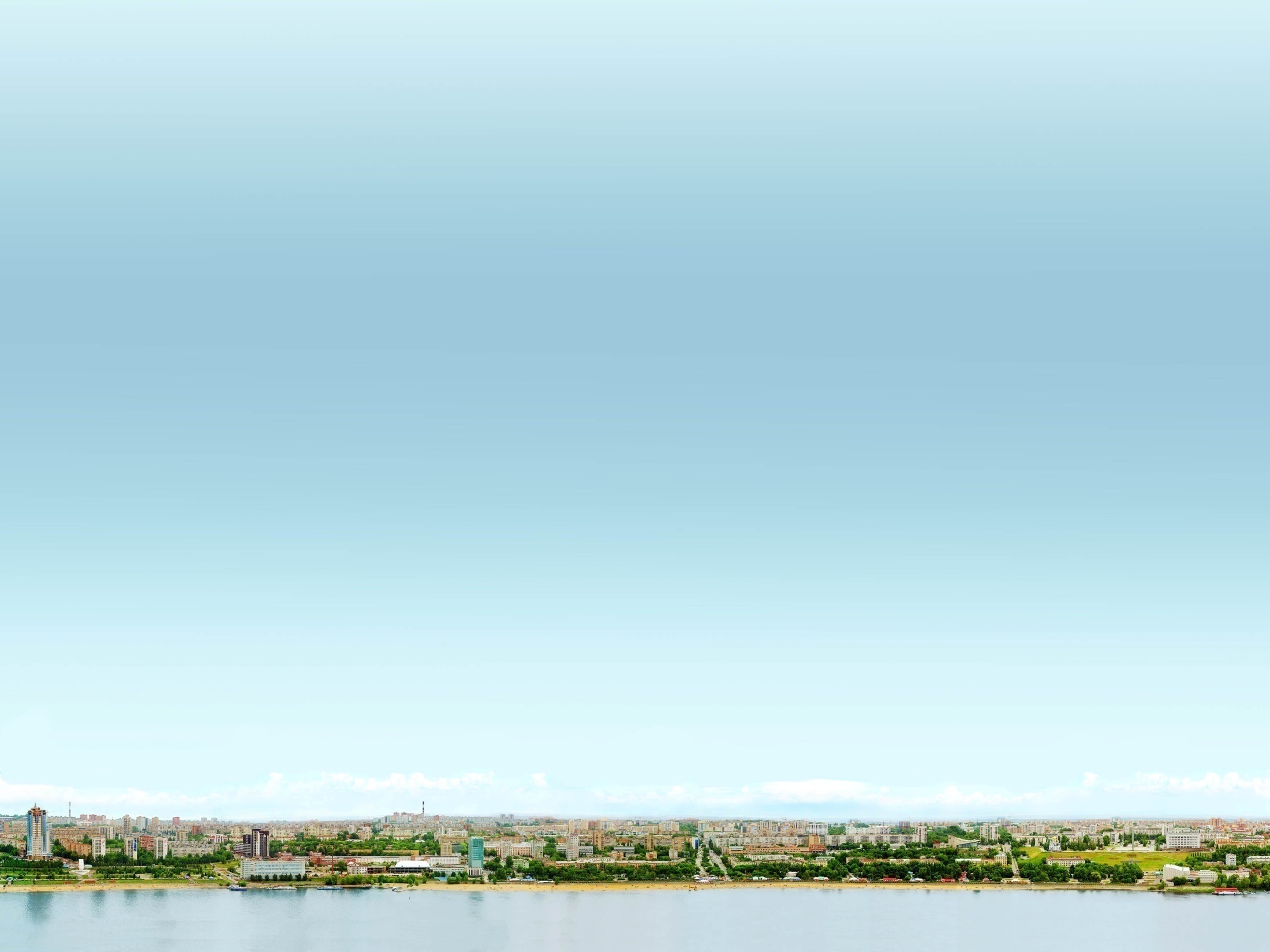 Условие «Построение образовательной деятельности на основе взаимодействия взрослых с детьми, ориентированного на интересы и возможности каждого ребёнка и учитывающего социальную ситуацию его развития»
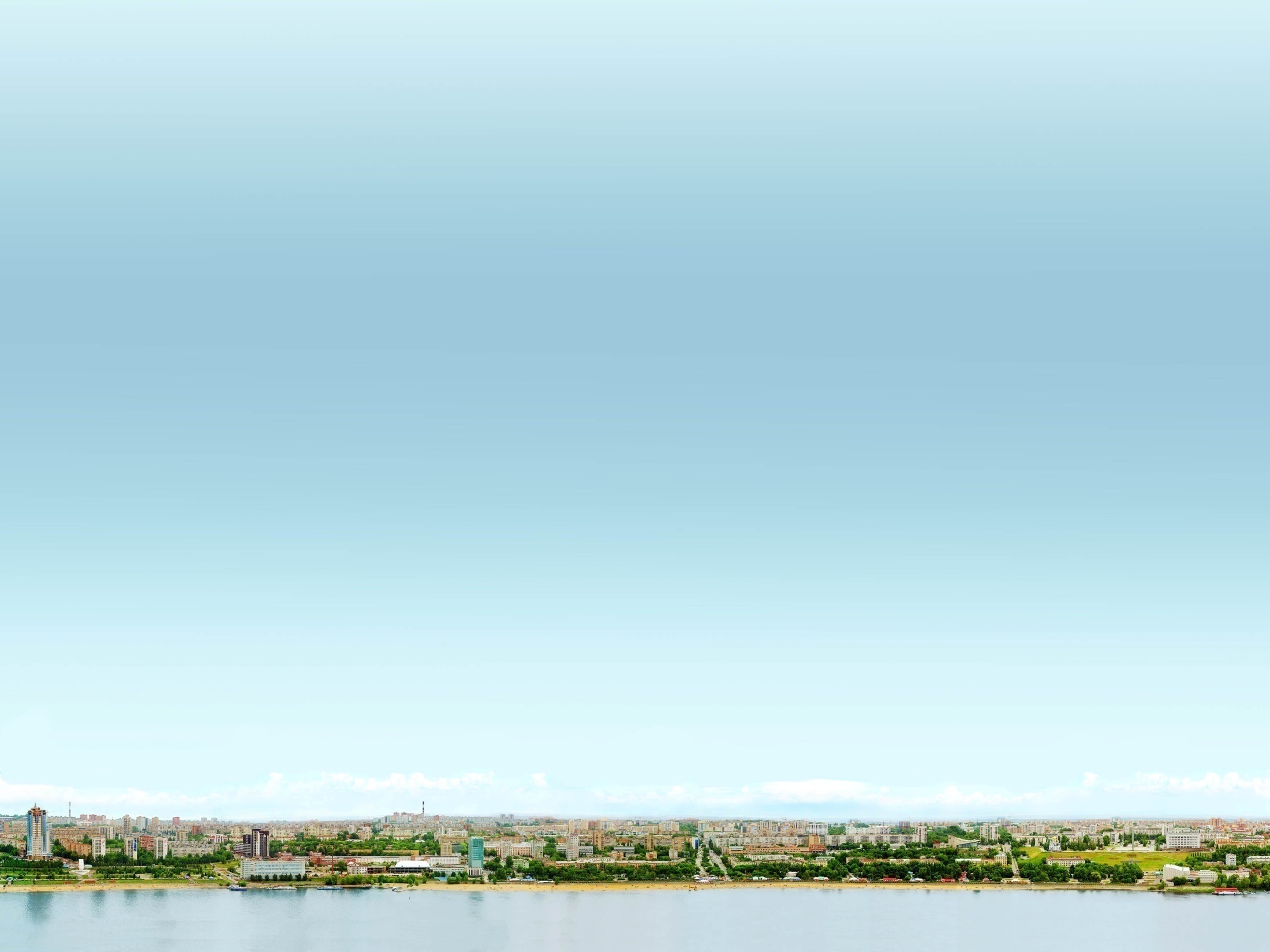 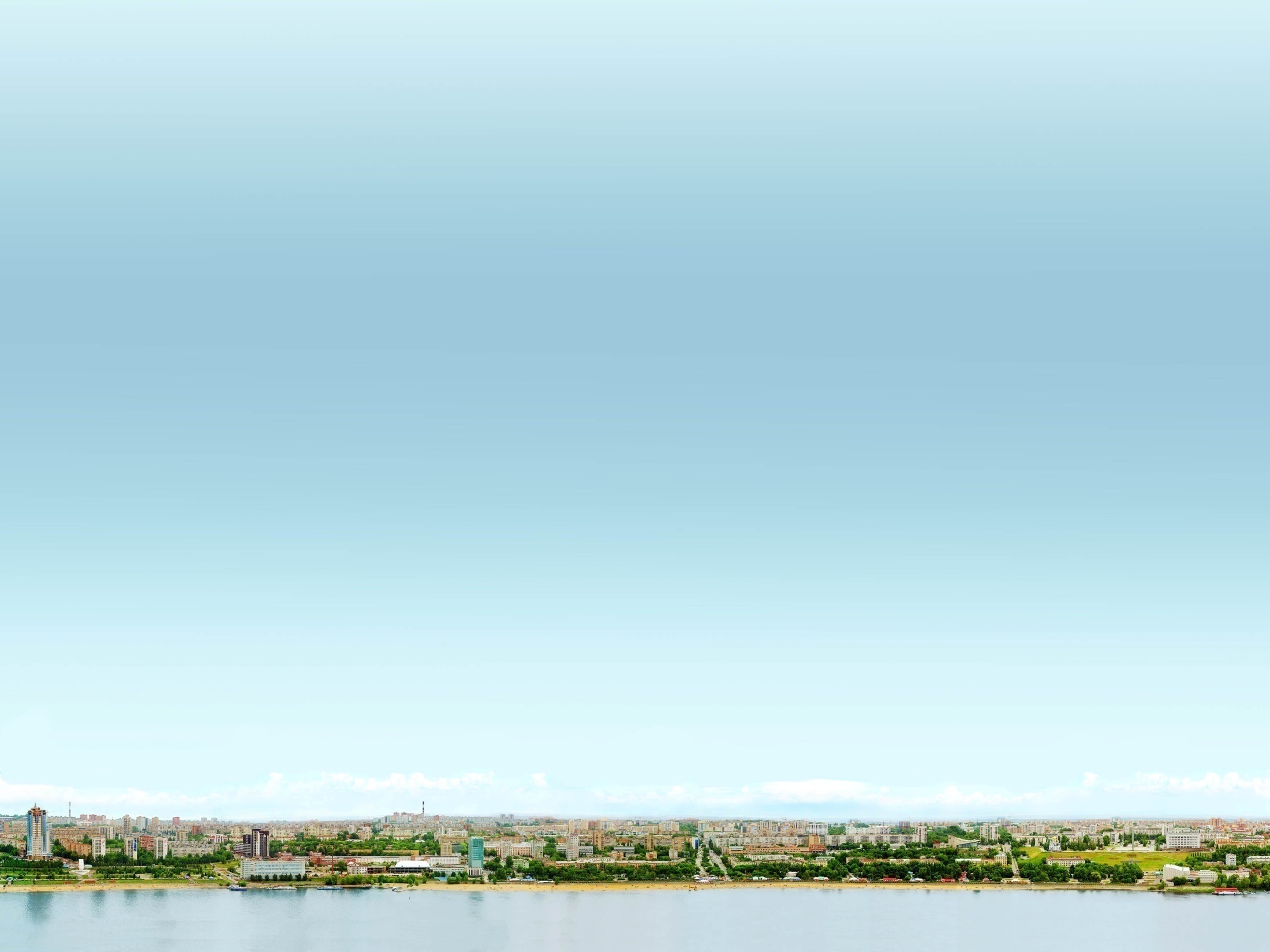 Условие 4 Поддержка взрослыми положительного,  доброжелательного отношения детей друг к другу и взаимодействия детей друг с другом в разных видах деятельности
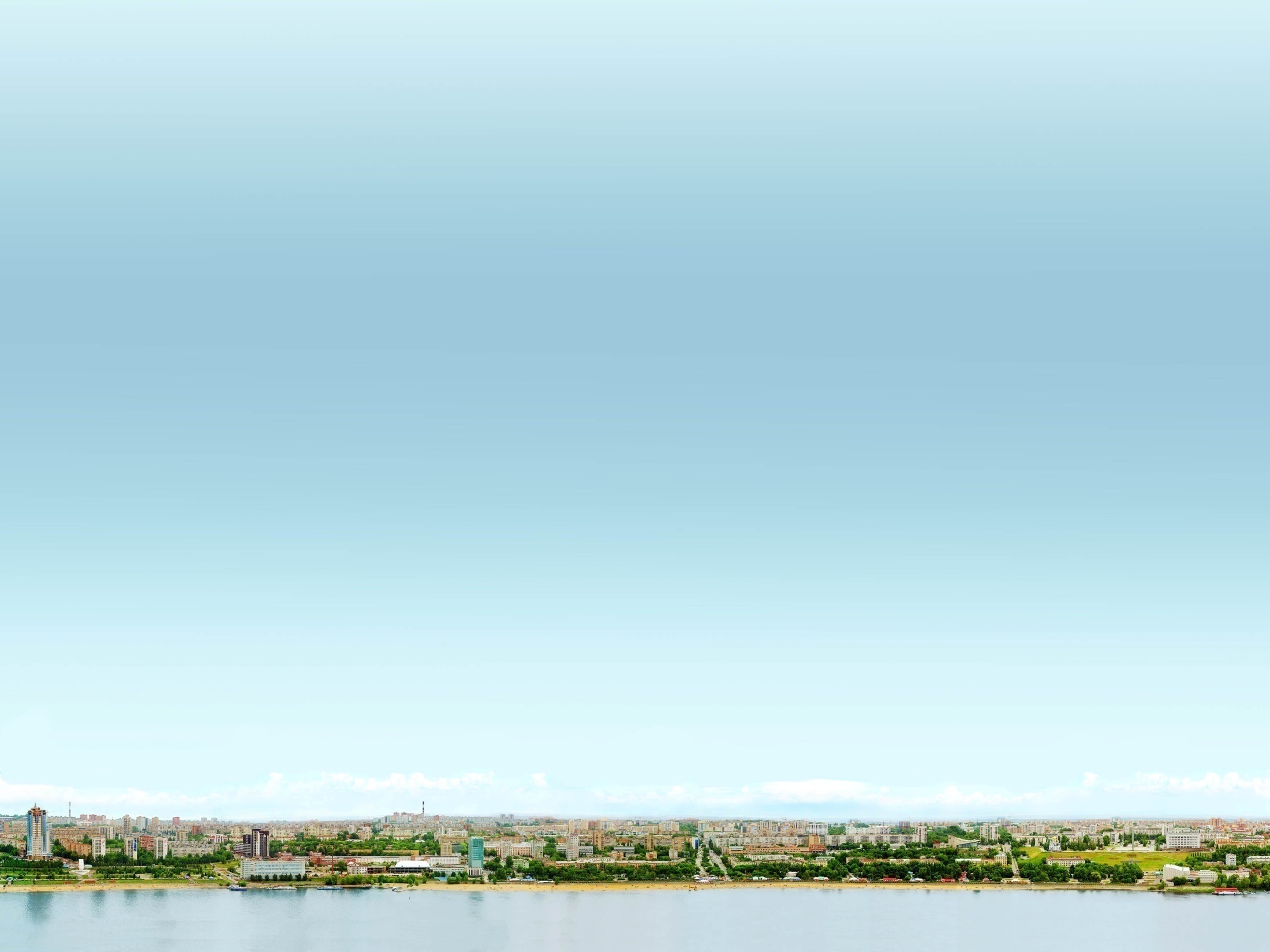 Условие 5 Поддержка инициативы и самостоятельности детей в специфических для них видах деятельности
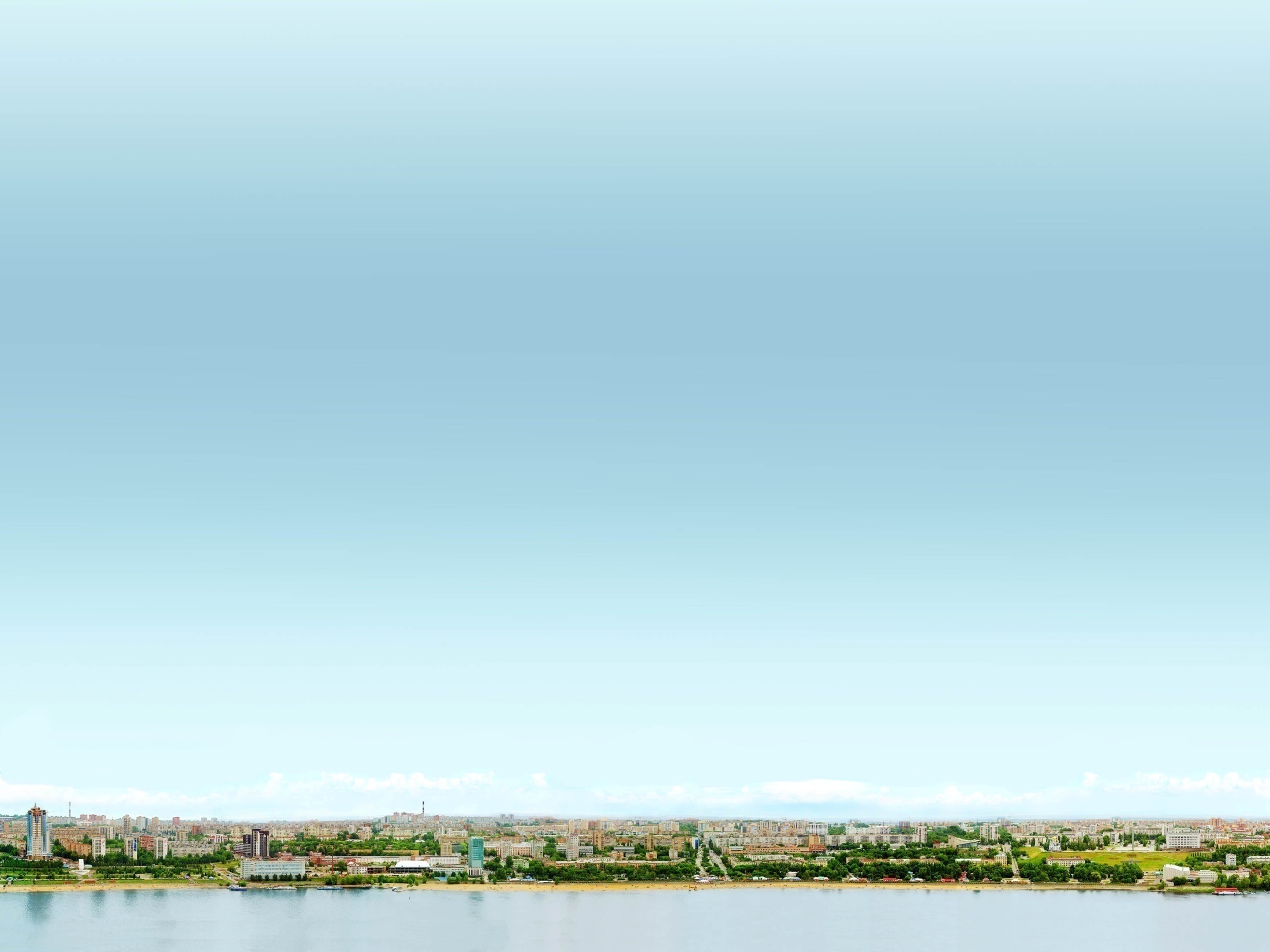 Условие 6. Возможность выбора детьми материалов, видов активности, участников совместной деятельности и общения
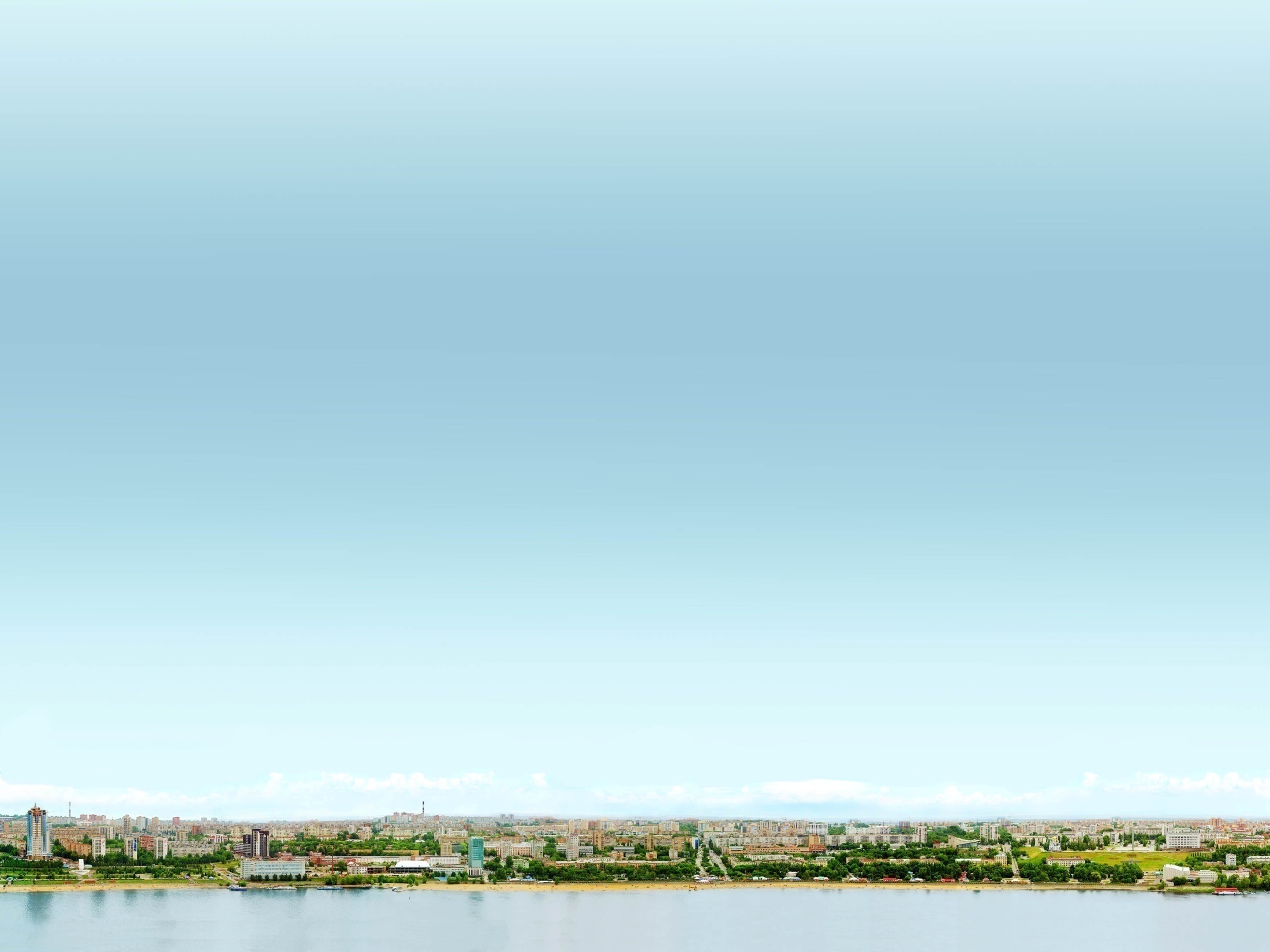 Условие 7. Защита детей от всех форм физического и психического насилия
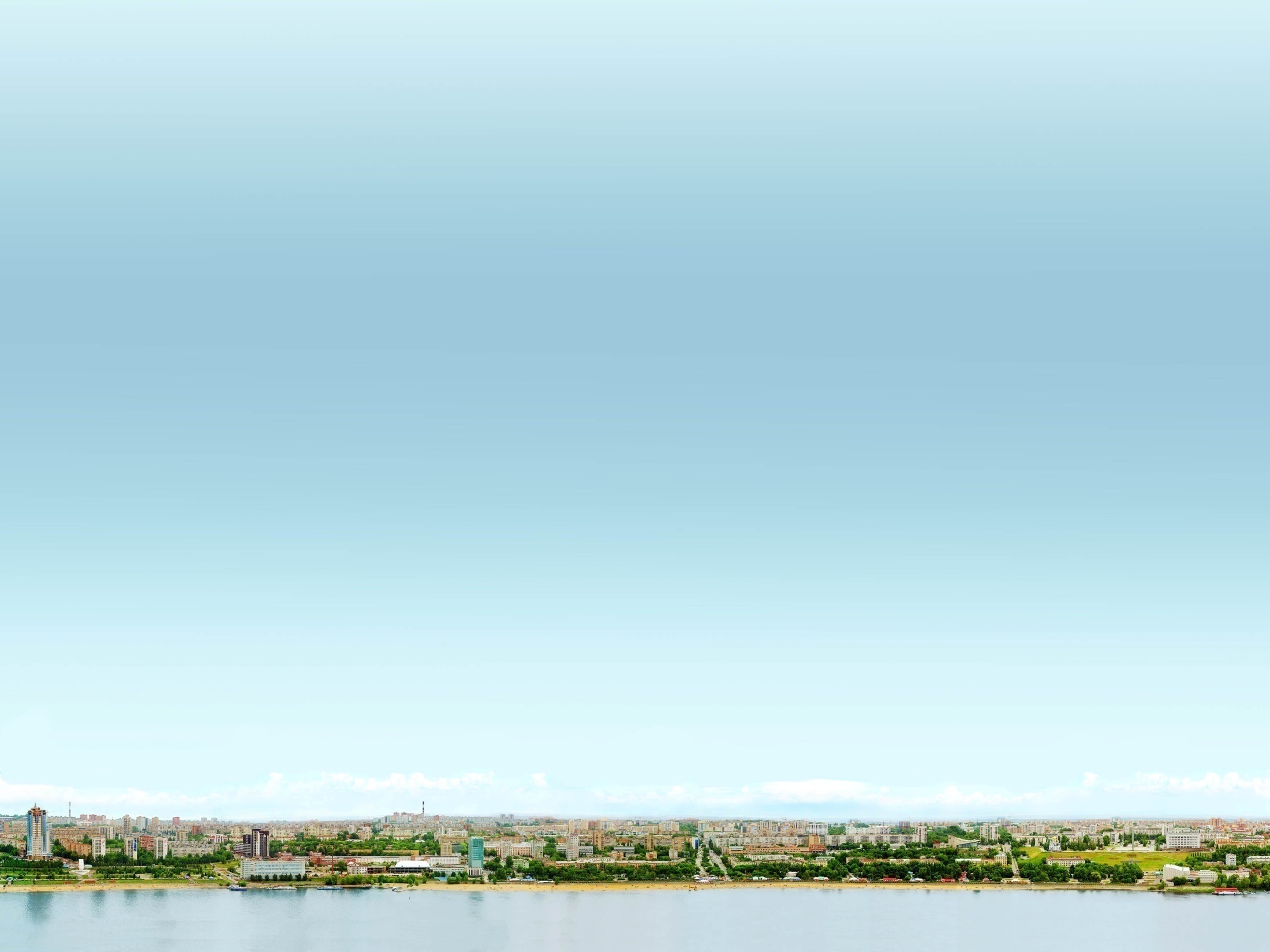 Условие 8. Поддержка родителей (законных представителей) в воспитании детей, охране и укреплении их здоровья, вовлечение семей непосредственно в образовательную деятельность.
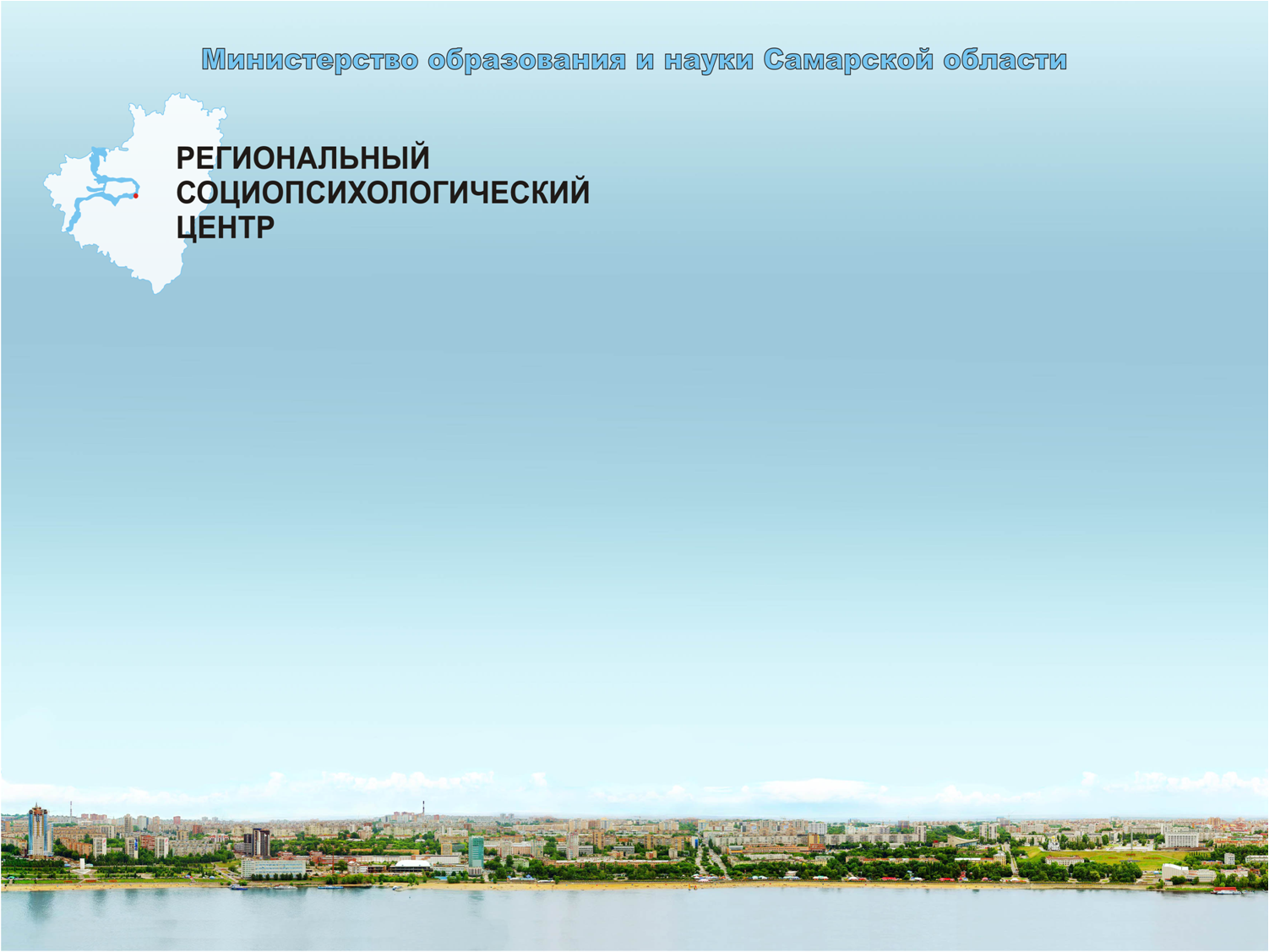 E-mail: rspcdou@yandex.ru, Olga.kid@bk.ruТелефон 993-16-38Начальник отдела - Сечкина Ольга КонстантиновнаМетодист - Злобина Елизавета Павловна
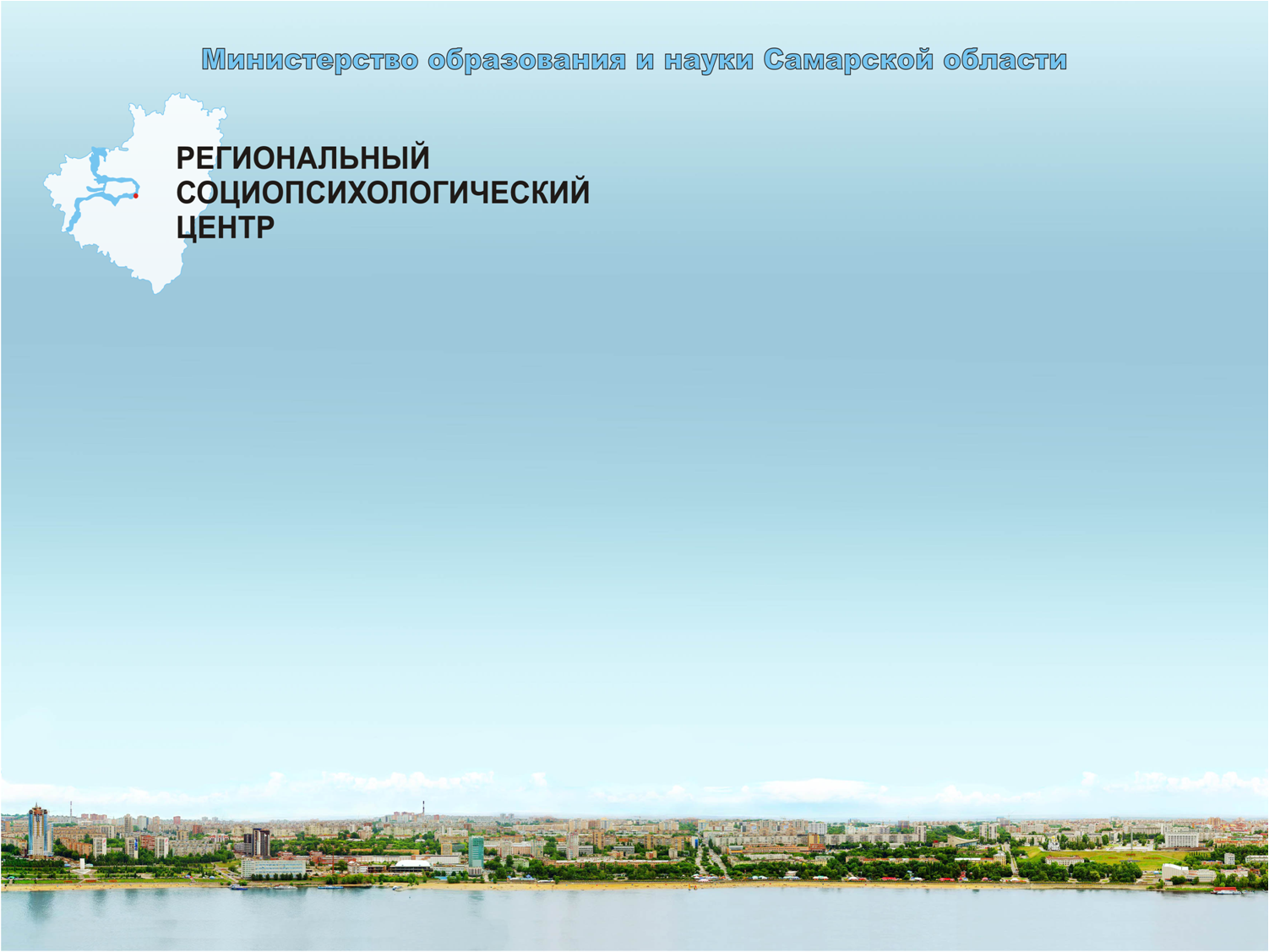 Телефон 993-16-38Начальник  редакционно-издательского отдела – Платонова Екатерина Павловна
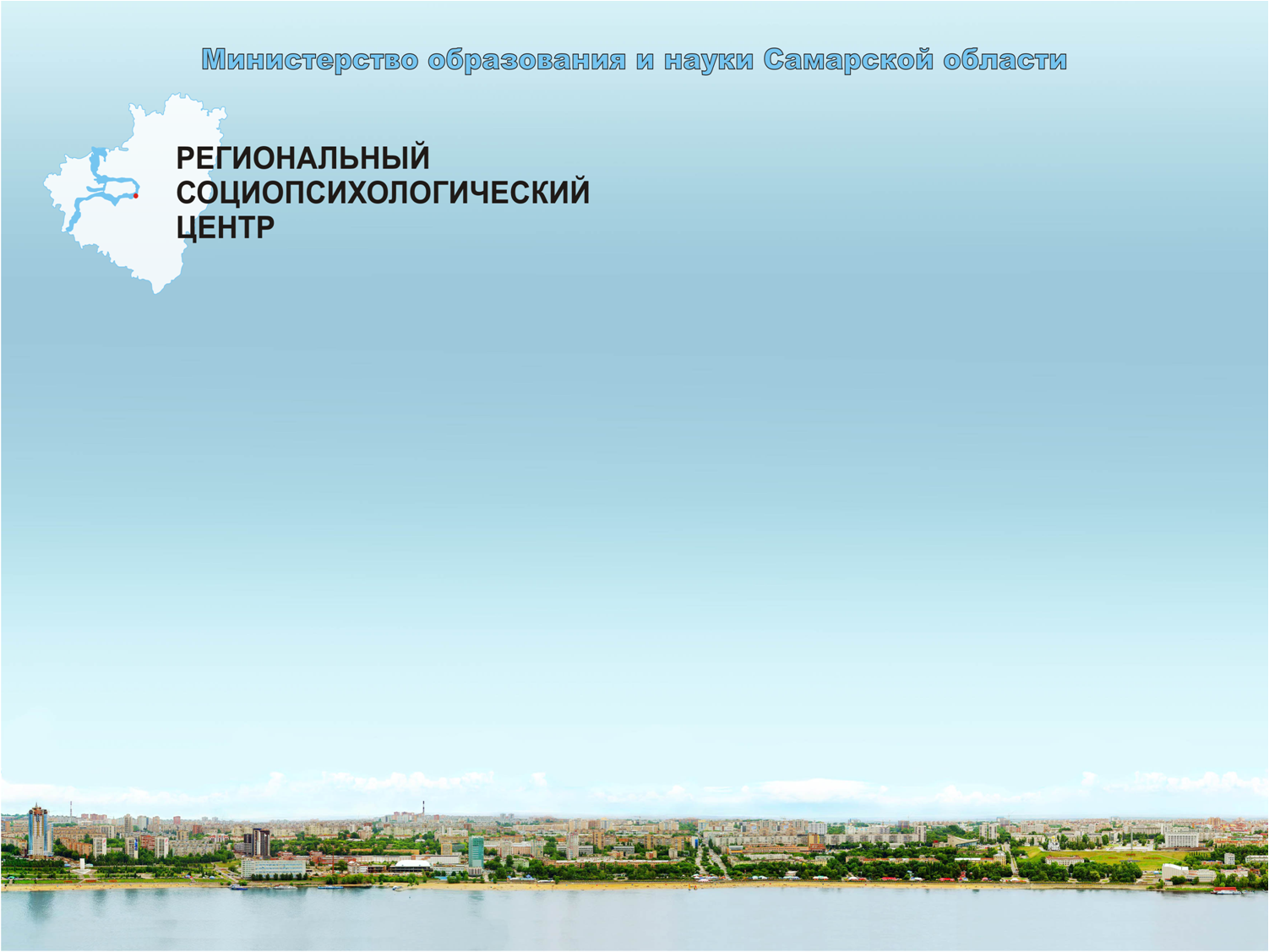 E-mail: rspc-kaf@yandex.ru (предварительная заявка обязательна)Телефон 931-52-08, 8-927-703-05-86Заведующий курсами повышения квалификации Педан Людмила Александровна
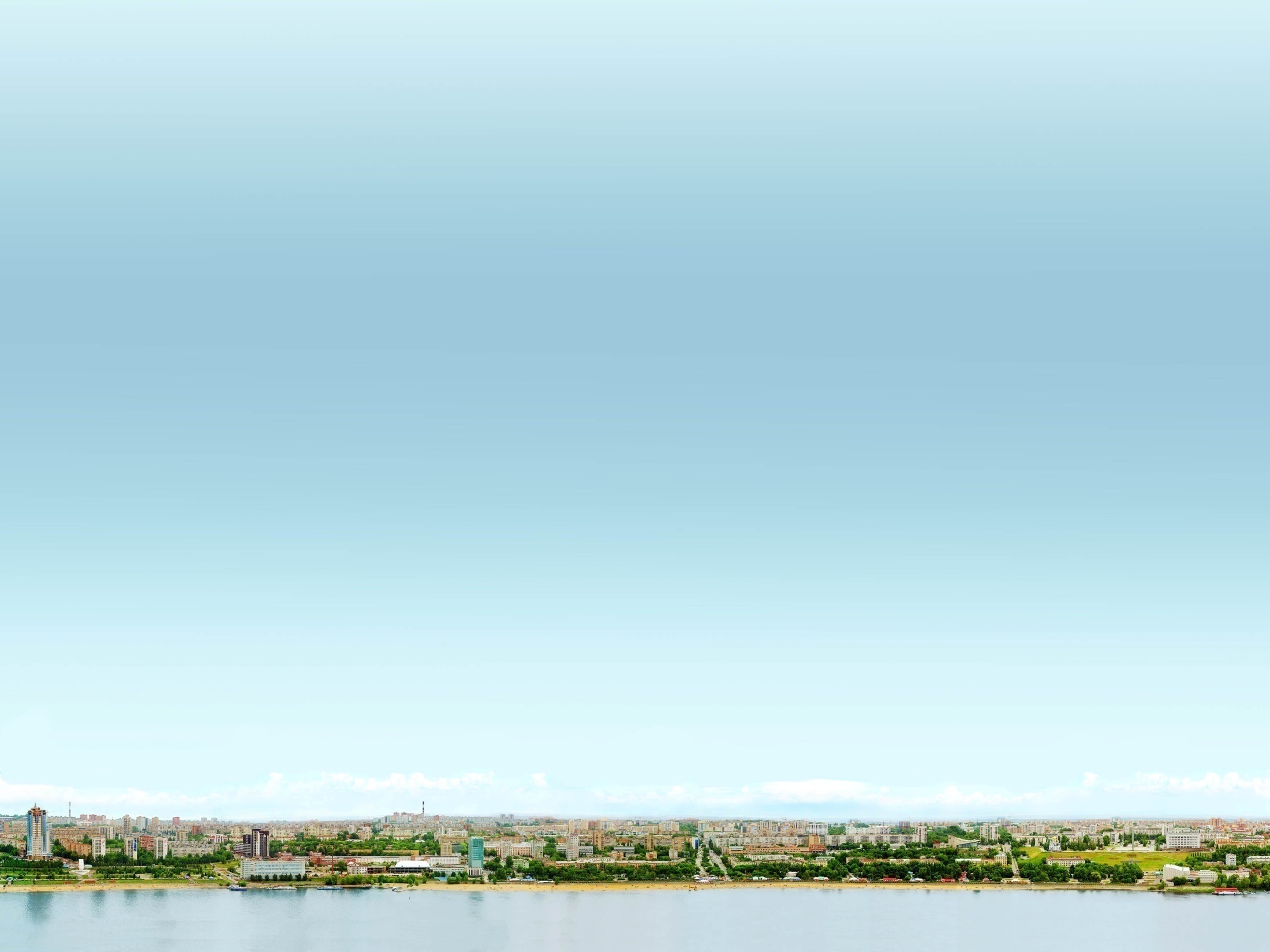 Спасибо за внимание!